PROGRAMA DE MEJORA INSTITUCIONAL (PMI)


Secretaría de Educación Pública
Dirección General de Acreditación, Incorporación y Revalidación
PROGRAMA DE MEJORA INSTITUCIONAL (PMI)
PROGRAMA DE MEJORA INSTITUCIONAL (PMI)
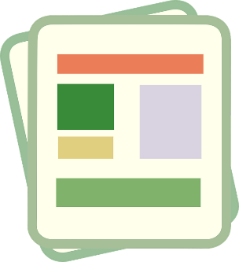 PROGRAMA DE MEJORA INSTITUCIONAL (PMI)
Principios generales acuerdo 17/11/17
OBJETIVO.- Promover el desarrollo y la calidad, considerando la diversidad institucional, privilegiándose la mejora continua, la evaluación de resultados y el fomento a la rendición de cuentas.
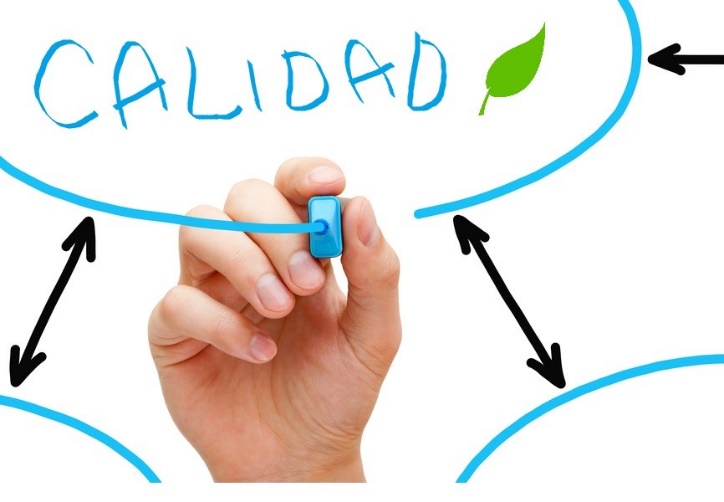 Desarrollo institucional, reconociendo y valorando los mecanismos de aseguramiento  y medición de la calidad implementados en las instituciones.
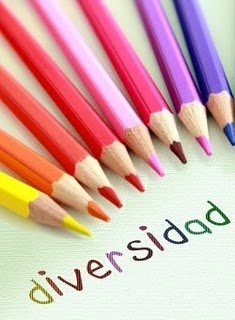 Atención personalizada de las IPES basada en sus características, en su perfil y en su grado de desarrollo institucional.
PROGRAMA DE MEJORA INSTITUCIONAL (PMI)
Su objetivo es fortalecer la calidad educativa de las Instituciones Particulares de Educación Superior (IPES)
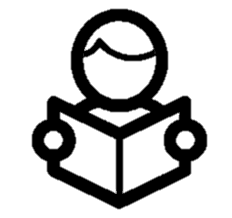 Mecanismos para el aseguramiento de la calidad
Su objetivo es fortalecer la calidad educativa de las Instituciones Particulares de Educación Superior (IPES) a través de dos mecanismos :
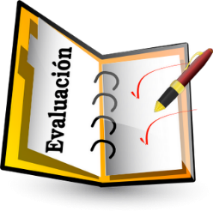 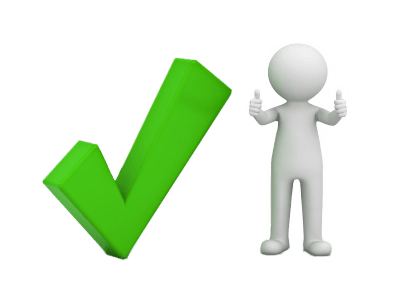 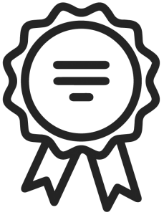 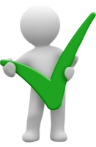 PROGRAMA DE MEJORA INSTITUCIONAL (PMI)
Objetivos:
1. Protección a Estudiantes: Tiempo, esfuerzo y recursos invertidos
2. Garantizar el egreso de graduados competentes en y para la sociedad
PROGRAMA DE MEJORA INSTITUCIONAL (PMI)
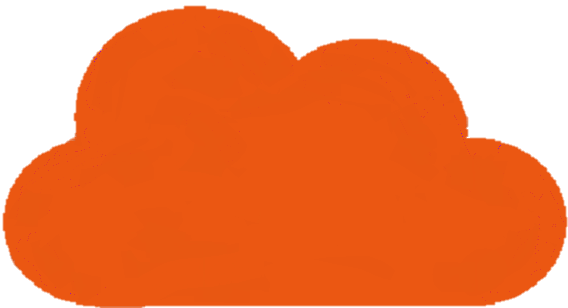 Ampliar la oferta educativa
Diversidad institucional
Sistematización
Incentivo al compromiso con la calidad
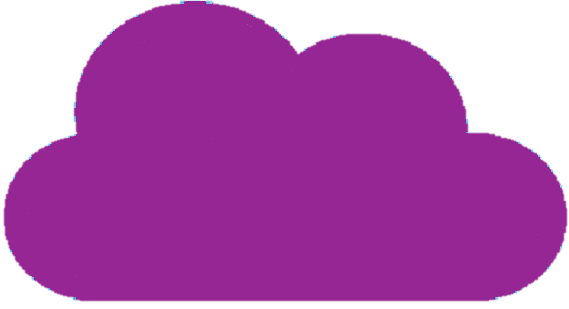 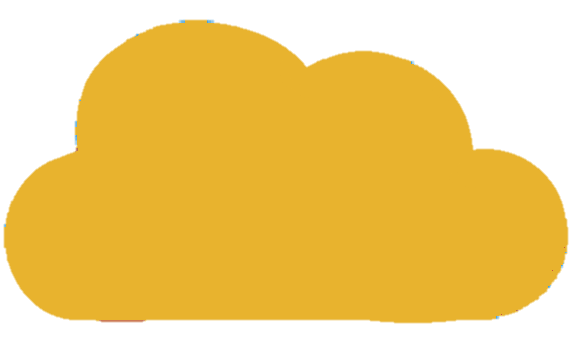 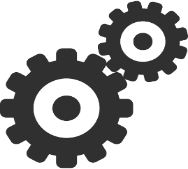 Opciones para acreditar la calidad
Mejora continua
PMI
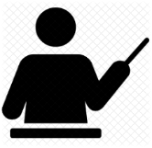 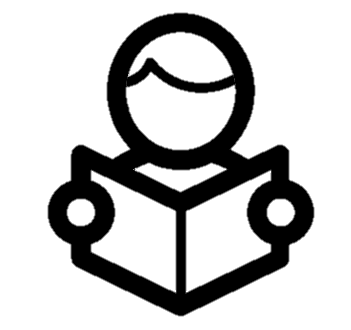 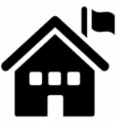 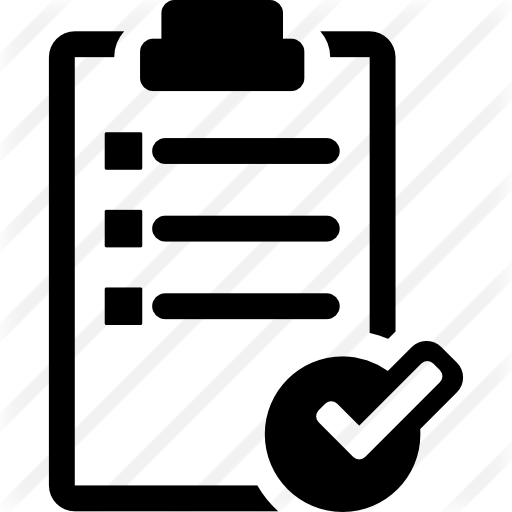 PROGRAMA DE MEJORA INSTITUCIONAL (PMI)
PROGRAMA DE MEJORA INSTITUCIONAL (PMI)
Elementos considerados acuerdo 17/11/17
Se caracteriza porque el desarrollo del proceso enseñanza-aprendizaje, se lleva a cabo a través de una Plataforma tecnológica educativa, medios electrónicos o mediante procesos autónomos de aprendizaje y/o con apoyos didácticos. Las actividades de aprendizaje deberán reflejar el uso de la Plataforma tecnológica educativa o identificar los recursos sugeridos para los procesos autónomos de aprendizaje.

Artículo 13. Fracción II
Se caracteriza por ser un modelo que brinda flexibilidad al combinar estrategias, métodos y recursos de las modalidades escolar y no escolarizada.

Artículo 13, Fracción III
NO ESCOLARIZADA
MIXTA
Elementos considerados acuerdo 17/11/17
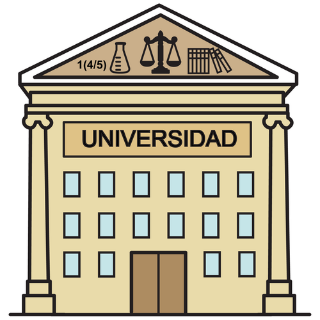 ARTÍCULO 3° (ACUERDO 17/11/17)
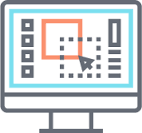 PLATAFORMA TECNOLÓGICA
“La educación no cambia al mundo, cambia a las personas que van  a cambiar al mundo”-Paulo Freire.
Dirección General de Acreditación, Incorporación y Revalidación
Lic. Anahi Uriostegui Hernández
anahi.Uriostegui@nube.sep.Gob.